WALLET. 電子錢包.
輸入WWW.JEUNESSEGLOBAL.COM
進入公司網頁; 點BACK OFFICE
輸入: 使用者名稱及密碼, 進入自己的網站.
系統首頁. 點擊: WALLET 電子錢包.
點擊: 使用者名稱及密碼 (注意大小寫), 進入電子錢包首頁.
電子錢包首頁.
電子錢包設立: 獎金付款選項.
設定付款方式(每印一張支票, 另收$2.5 元); 或留在電子錢包. 回首頁. 達到設立金額, 馬上印及寄支票到你的設定地址.
電子錢包設定: 零子錢包地址. 提交. 回首頁.
上傳照片證件: choose file, open, 提交. 回首頁.
代幣: 可支付你的下線夥伴的任一訂單. 例如:mikeyang01 (代付Mike Yang 的第一筆); 先在你的網站設立,代幣名稱:”mikeyang01”, 之後才可以在Mike Yang 的網站, 在購貨或自動訂貨等的” 以代幣支付” 選項, 帮他付款.(注意: 代幣名稱, 大小寫全部要一樣, 不可有錯任何一個字)(你的帳號也不可以錯誤), 勾選金額, 設定.
先上傳照片, 才可以設立” 代幣”; 不然沒有作用. 回首頁. 電子錢包歷史記錄.
帳户歷史記錄(每張支票扣$2.5 元), 回首頁.
資金運用: 金額及運用方式, 提交, 回首頁.(有歷史記錄)(請寄支票).
先上傳照片, 再註冊我的提款卡. 回首頁.
登出電子錢包.
回到網站首頁.
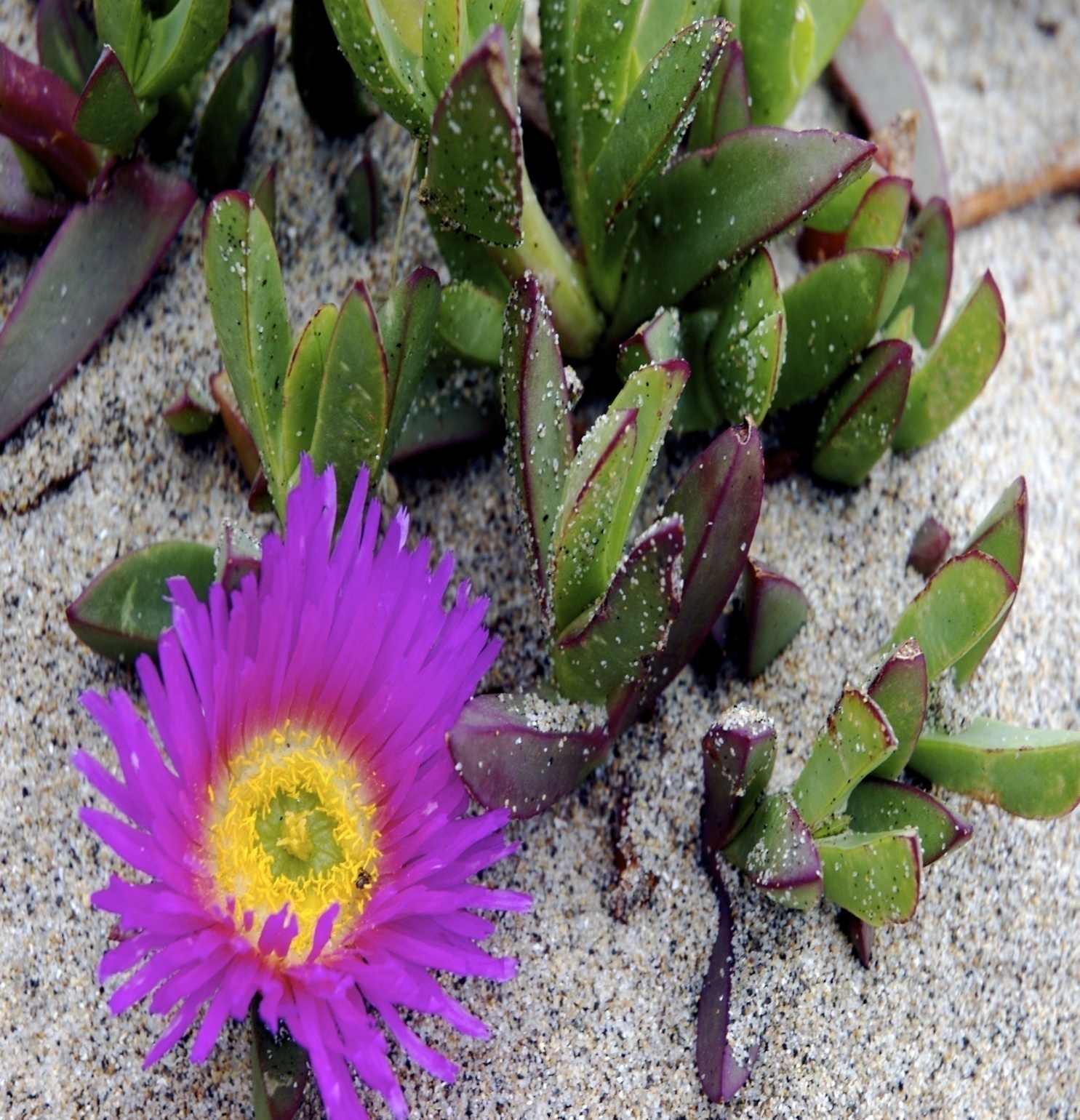 The End